2021 Duck Season Warm Up
Fundraiser!

Saturday September 11th, 2021
(10 Mallards Per Person)

$300.00 Per Hunter
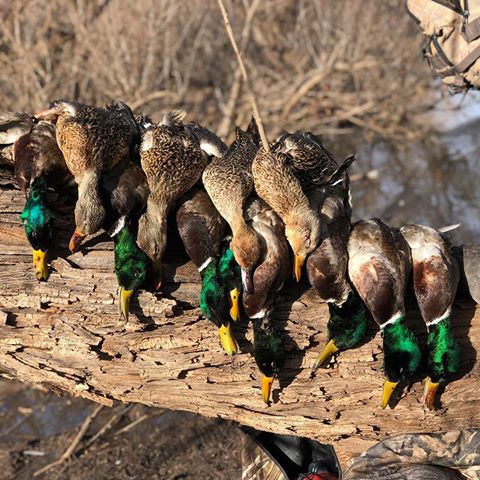 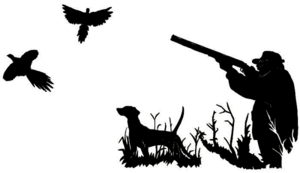 Breakfast 8am-9am

Warmup Trap Shoot 9am

Tower Shoot 10am

Lunch 1pm

Gun Raffles

50/50 Drawing

5 Shot Group Contest

A $50 deposit secures your spot. Balance due day of shoot.
Hunters Contact;(231) 578-6469
tpatricklaporte@gmail.com
Black Water Farms, LLC
6136 S Sullivan Rd 
Nunica, MI 49448
www.blackwaterfarmsllc.com
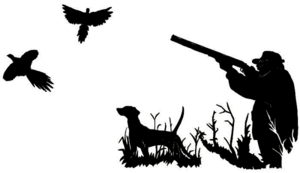 All sponsor and raffle proceeds will be donated to the Lake Effect Chapter of the Michigan Duck Hunters.
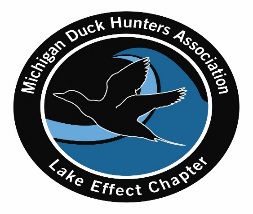 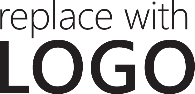 All hunts include-
Country Breakfast
Warm up Trap Shoot
European Tower Shoot
Lunch
Additional Fund Raising Events
----------------------------------------------------------------------------------------------
Duck Season Warmup; 09/11/2021
Name;___________________________________________________

Address;_________________________________________________

________________________________________________________

Phone Number;___________________________________________

Email Address;____________________________________________
Add a caption for your photo here.
Company Name